MatriksWeek 05
W. Rofianto, ST, MSi
MATRIKS
Matrix is a rectangular array of elements [Budnick]
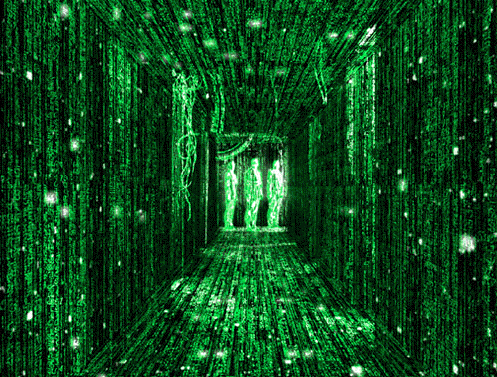 Bentuk Umum

		
A =
m x n
Matriks Khusus
Vektor
Matriks Bujur Sangkar (Square Matrix)
Matriks Identitas (Identity Matrix)
Matriks Transpose
KAIDAH OPERASI MATRIKS
Penjumlahan/Pengurangan

Syarat : dimensinya sama

			cij = aij ± bij

Contoh :
2 x 2
2 x 2
KAIDAH OPERASI MATRIKS
Perkalian Matriks Dengan Skalar

 			bij = λ aij

Contoh :
nA=mB
=
KAIDAH OPERASI MATRIKS
Perkalian Antarmatrik

	  A	    .        B      =     C
	
(mA x nA)       (mB x nB)	(mA x nB)


Contoh	:


	   A	  .     B     =    C
    (2 x 2)   (2 x 1)    (2 x 1)
LATIHAN
A =		               B =		      C =	                 D =	   


AD		= ?
ADT + 2BC  = ?
DETERMINAN
Determinan adalah sebuah nilai hasil kombinasi elemen-elemen matrik bujur sangkar.

		
		    Determinan A ditulis sebagai


Determinan Matriks (1 X 1)

Jika A = (5), maka |A| = 5

Jika A = (-10), maka |A| = -10
S
P
DETERMINAN
Determinan Matriks (2 X 2)

Jika   A =                , maka    |A| = a11a22 – a21a12


Contoh :

	  A = 

Maka :

	|A| = P - S
	     = (1)(4) – (3)(-2)
	     = 4 + 6 = 10
S1     S2     S3
P1     P2     P3
DETERMINAN
Determinan Matriks (3 X 3)



A =



|A| = P1 + P2 + P3 - S1 - S2 - S3	

|A| = a11a22a33 + a12a23a31 + a13a21a32 – a31a22a13 – a32a23a11 – a33a21a12
MINOR, KOFAKTOR & ADJOINT
|A| =			MINOR Mij adalah |A| yang ditutup baris ke-i 				dan kolom ke-j nya


M11 = 		   = a22a33 – a32a23 ,     M22 = 	          = a11a33 – a31a13



a’ij adalah KOFAKTOR dari aij    a’ij = (-1)i+j(Mij)

a’11 = (-1)1+1(M11) = M11	

ADJOINT merupakan tranpose dari Matrik Kofaktor

adj. A = [ a’ij]t
INVERS
Matriks Inverse adalah suatu matriks yang apabila dikalikan dengan Matriks aslinya menghasilkan Matriks Identitas. 

Hal-hal penting berkenaan dengan invers :
1. Agar memiliki invers, suatu matriks harus berbentuk bujur sangkar
2. Invers memiliki dimensi yang sama dengan matriks aslinya
3. Tidak semua matriks bujursangkar memiliki invers

	A A-1 = A-1 A = I

Matriks Invers dapat dicari dengan :

	A-1 =		, dengan demikian A-1 ada jika |A| ≠ 0
EKSPANSI LAPLACE
|A| =	 Jumlah perkalian elemen dengan kofaktornya pada salah 
		 satu baris atau kolom yang dipilih	         
Contoh : 

|A| =


M11 =         = -3		a’11 = (-1)2(-3) = -3

M12 =         = -6		a’12 = (-1)3(-6) = 6 	 

M13 =         = -3		 a’13 = (-1)4(-3) = -3

|A| = a11a’11 + a12a’12 + a13a’13 = 1(-3) + 2(6) + 3(-3) = 0
LATIHAN
Hitunglah determinan berikut :



|A| =
A         ∙  X   =   C
ATURAN CRAMER
i = 1, 2, ……… , n

Contoh :
  x1 + x2  –  x3   = 6
3x1  - 4x2 + 2x3 = -2	
2x1 + 5x2 + x3   = 0

Maka :				        

|A| = 	           ,  |x1| =		   ,  |x2| =	      ,  |x3| =

|A| = -36	 |x1| = -72	      |x2| = 0	         |x3| = 144
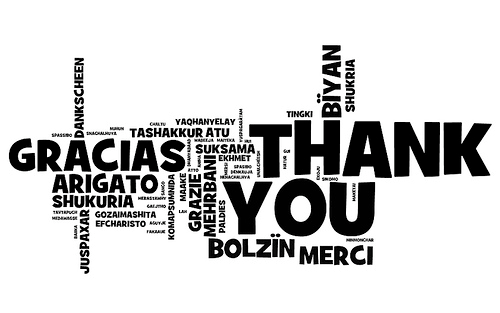